Wsparcie osób z niepełnosprawnościami
Opieka zdrowotna
System opieki zdrowotnej oparty jest na zasadach:
równego traktowania oraz solidarności społecznej,
zapewnienia ubezpieczonemu równego dostępu do świadczeń opieki zdrowotnej i wyboru świadczeniodawców spośród tych świadczeniodawców, którzy zawarli umowę z Funduszem
Przewidziano grupy osób posiadające szczególne uprawnienia do świadczeń opieki zdrowotnej
Uprawnienia szczególne
Osoby o znacznym stopniu niepełnosprawności mają prawo do
[Speaker Notes: O ilości miesięcznego zaopatrzenia w wyroby decyduje każdorazowo osoba uprawniona do wystawienia zlecenia.
Rozporządzenie Ministra Zdrowia z dnia 29 maja 2017 r. w sprawie wykazu wyrobów medycznych wydawanych na zlecenie (Dz. U. z 2019 r. poz. 1267, z późn. zm.)]
Uprawnienia szczególne
Co oznacza poza kolejnością
świadczenia ambulatoryjnej opieki zdrowotnej i świadczenia szpitalne powinny być udzielone w dniu zgłoszenia,
jeżeli udzielenie świadczenia w dniu zgłoszenia nie będzie możliwe, powinno ono zostać zrealizowane w innym terminie, poza kolejnością wynikającą z prowadzonej listy oczekujących,
w przypadku świadczeń ambulatoryjnej opieki specjalistycznej (AOS) świadczenie powinno zostać udzielone nie później niż w ciągu 7 dni roboczych od dnia zgłoszenia.
Uprawnienia szczególne
Ważne
W przypadku korzystania z badań diagnostycznych kosztochłonnych (np. rezonans magnetyczny) oraz rehabilitacji leczniczej należy pamiętać, że niezależnie od posiadanych szczególnych uprawnień wymagane jest każdorazowo skierowanie wystawione przez lekarza ubezpieczenia zdrowotnego.
Uprawnienia szczególne
Dokumenty potwierdzające uprawnienia osób o znacznym stopniu niepełnosprawności:
orzeczenia o znacznym stopniu niepełnosprawności wydane przez powiatowe/miejskie zespoły do spraw orzekania o niepełnosprawności lub wojewódzkie zespoły do spraw orzekania o niepełnosprawności
za równorzędne z orzeczeniami uznaje się: orzeczenie o zaliczeniu do I grupy inwalidów wydane przed 1 stycznia 1998 r. przez Komisje Lekarskie ds. Inwalidztwa i Zatrudnienia,
orzeczenie o niezdolności do samodzielnej egzystencji wydane przez lekarza orzecznika ZUS;
orzeczenie o stałej albo długotrwałej niezdolności do pracy w gospodarstwie rolnym, pod warunkiem uzyskania przez daną osobę prawa do zasiłku pielęgnacyjnego, wydane przez KRUS przed 1 stycznia 1998 r.
orzeczenie o zaliczeniu do I grupy inwalidztwa wydane przez komisje lekarskie podległe MON lub MSWiA, przed 1 stycznia 1998 r., na podstawie odrębnych przepisów dotyczących niezdolności do służby.
legitymacje
wyroki sądu pracy i ubezpieczeń społecznych wydane w postępowaniu odwoławczym od:
	- orzeczenia wydanego przez wojewódzki zespół do spraw orzekania o niepełnosprawności,
	- decyzji organu rentowego w sprawie ubezpieczeń społecznych,
Uprawnienia szczególne
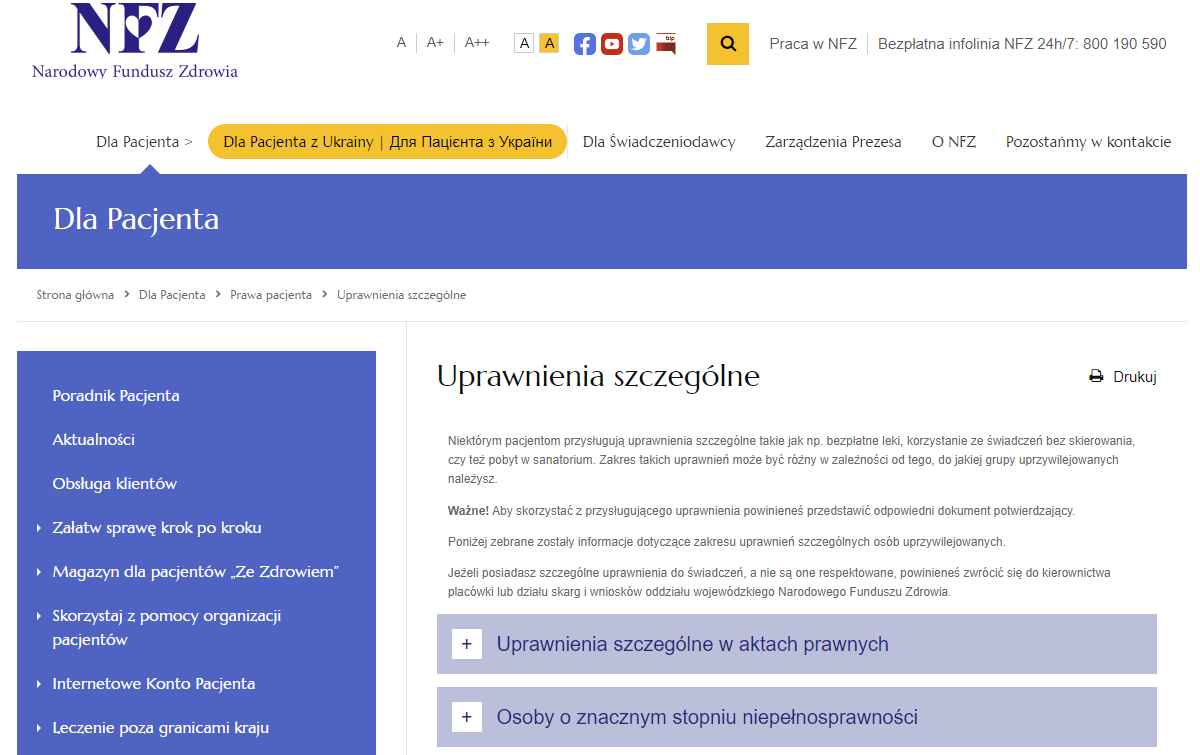 Gdzie szukać informacji

www.nfz.gov.pl
Skargi
Co powinno zawierać pismo w sprawie skargi
dane skarżącego (imię, nazwisko, adres),
dane placówki medycznej, której skarga dotyczy,
precyzyjny opis zdarzenia,
w przypadku składania skargi w imieniu osoby trzeciej konieczne jest dołączenie pisemnego upoważnienia
Jak złożyć skargę
osobiście w siedzibie Funduszu
pocztą
faksem
e-mailem
ePUAP-em
WAŻNE! Pracownicy NFZ nie są upoważnieni do oceny decyzji medycznych podejmowanych przez lekarzy w procesie leczenia. Zastrzeżenia pacjentów dotyczące sposobu leczenia należy kierować w pierwszej kolejności do: 
osób zarządzających podmiotami leczniczymi udzielającymi świadczeń zdrowotnych lub 
rzecznika odpowiedzialności zawodowej lekarzy Okręgowej Izby Lekarskiej lub
Rzecznika Praw Pacjenta.
Zapewnienie dostępności
Podjęliśmy działania na rzecz zapewnienia dostępności zgodnie z:
ustawą z dnia 19 lipca 2019 r. o zapewnianiu dostępności osobom ze szczególnymi potrzebami oraz 
ustawą z dnia 4 kwietnia 2019 r. o dostępności cyfrowej stron internetowych i aplikacji mobilnych podmiotów publicznych
W oddziałach wojewódzkich NFZ powołano koordynatorów dostępności – odpowiedzialnych za koordynację działań związanych z zapewnieniem dostępności
W Lubuskim OW NFZ dodatkowo funkcjonuje Zespół do spraw wdrażania przepisów o zapewnianiu dostępności osobom ze szczególnymi potrzebami
Przeprowadziliśmy audyty dostępności naszego oddziału:
cyfrowy
architektoniczny
informacyjno-komunikacyjny
Parking dla osób z niepełnosprawnościami
Wejście do budynku
wejście do budynku i sala obsługi klientów są na jednym poziomie
ścieżka kierunkowa
szerokie, automatycznie otwierane drzwi
miejsce chwilowego wypoczynku
Tyflomapa
umieszczona w pobliżu wejścia do budynku
obejmuje Salę Obsługi Klientów – strefę dostępną dla klientów
wykonana w kontrastowych kolorach
realizacja uzgadniana z osobą niewidomą
Informacja ogólna
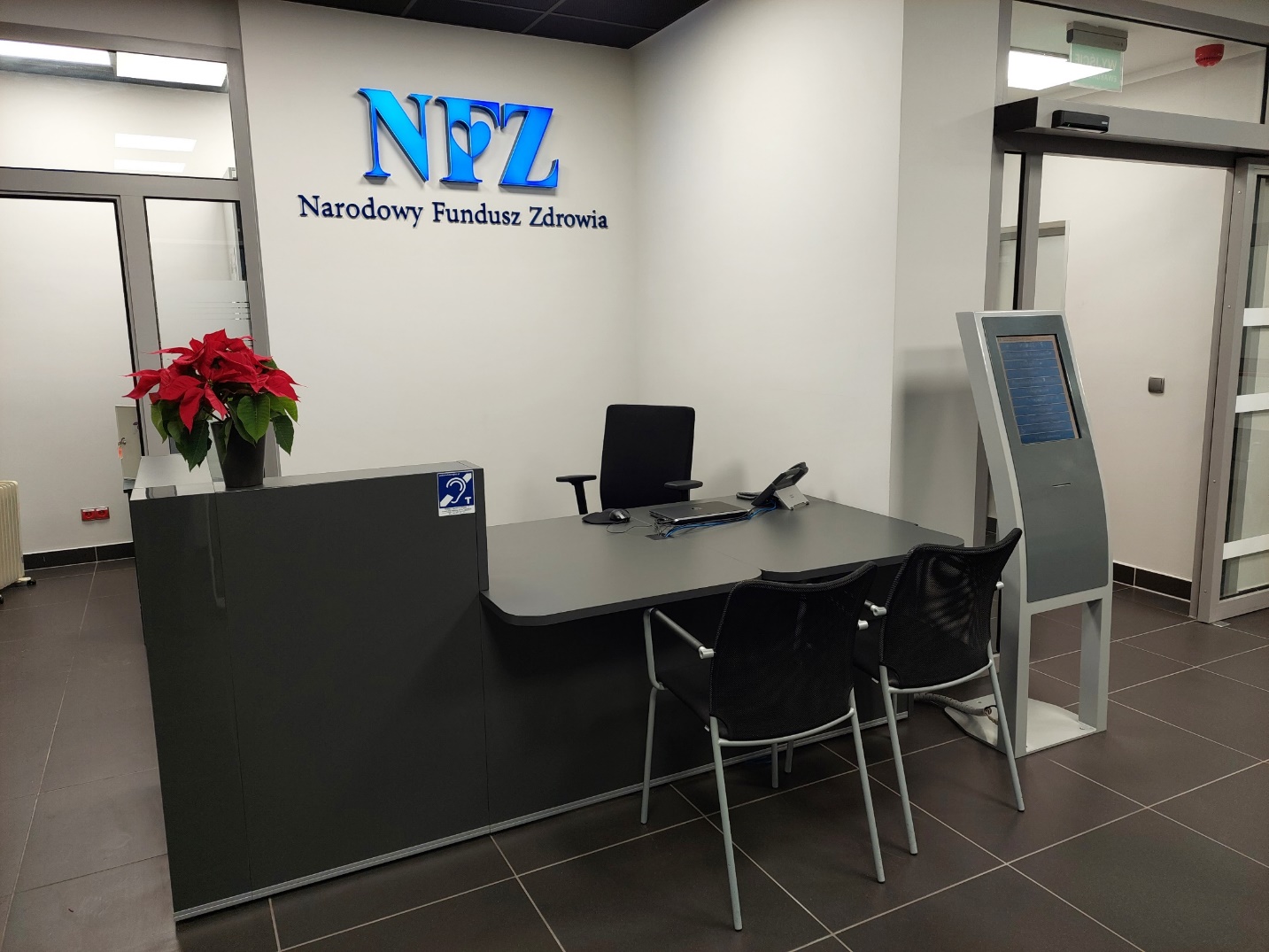 stanowisko wyposażone w pętlę indukcyjną
możliwość obsługi na stojąco oraz siedząco
wygodny blat umożliwiający podjechanie wózkiem
biletomat z możliwością umawiania wizyt przez Internet
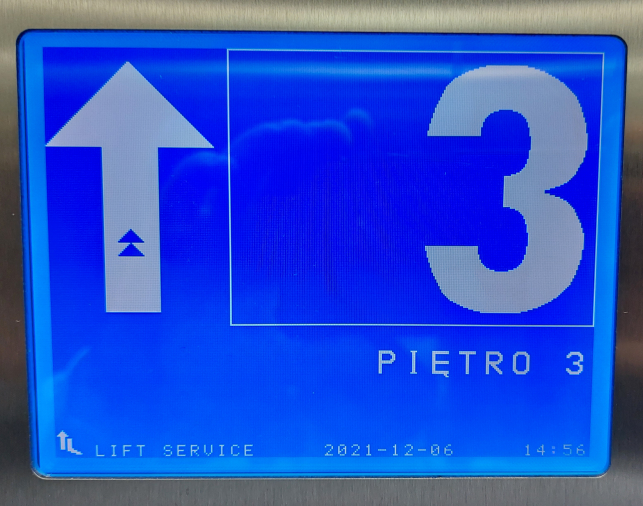 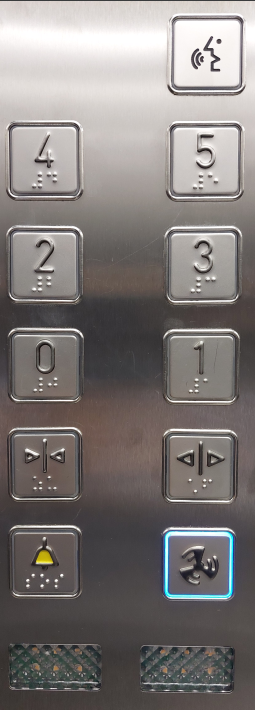 Winda
panel zewnętrzny posiada oznaczenia wypukłe, jest opisany Braille’em 
panel wewnętrzny opisany Braille’em, wypukłe, podświetlone klawisze
informacja wizualna i głosowa o numerze kondygnacji i kierunku jazdy windy
przycisk alarmu – połączenie głosowe z firmą zewnętrzną
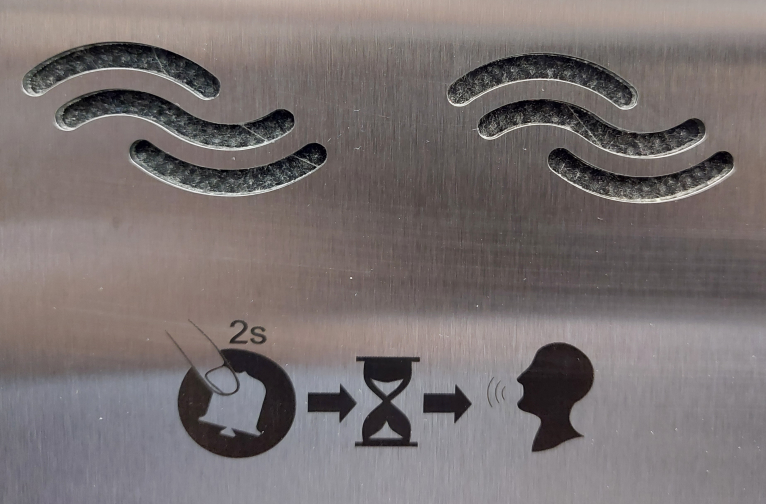 Toaleta
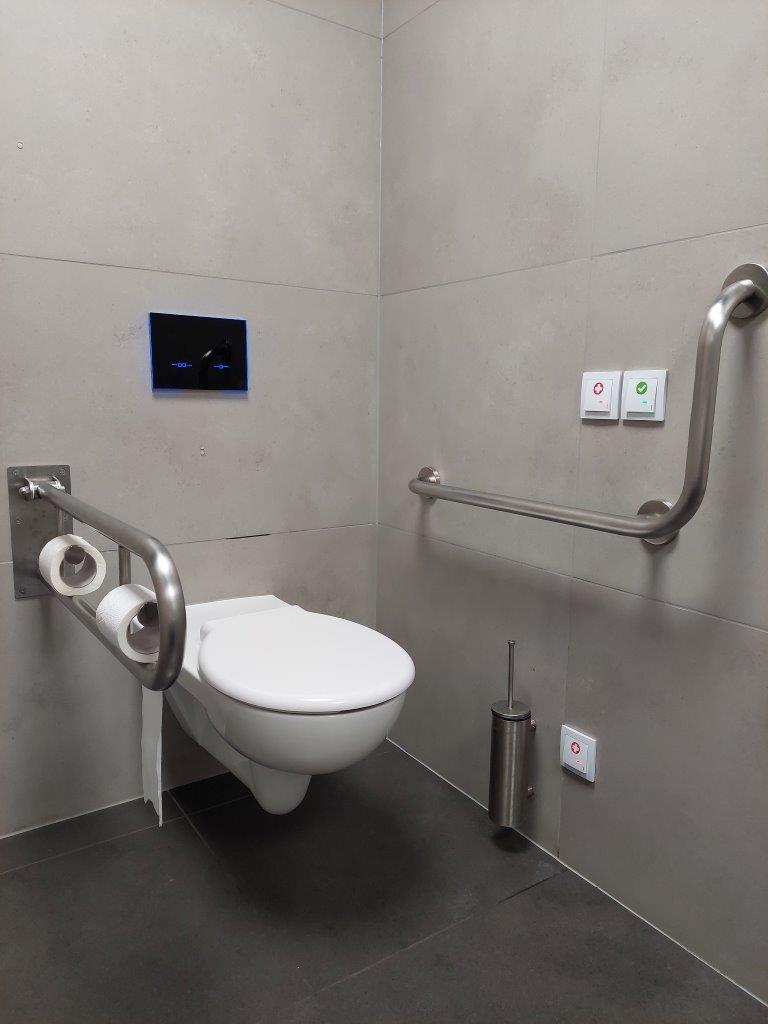 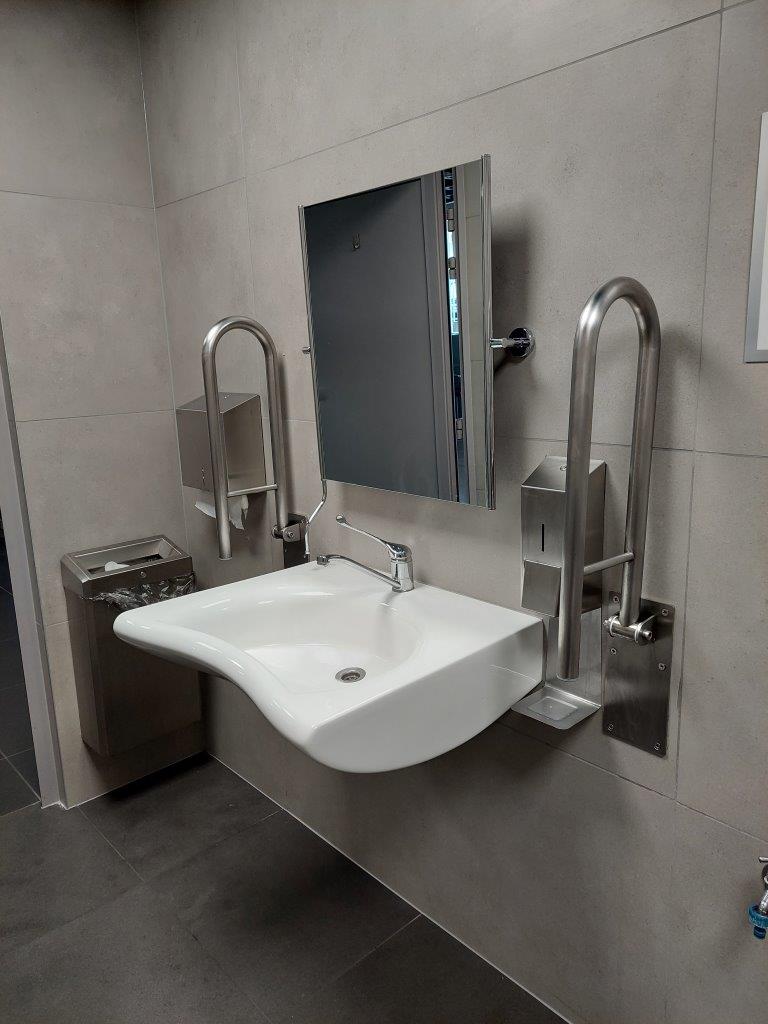 regulowane lustro
akcesoria na odpowiedniej wysokości
bateria z przedłużoną dźwignią
automatyczna spłuczka
przyciski alarmu i odwołania alarmu
półka stomijna
Stanowisko dla osób z niepełnosprawnościami
obsługa poza kolejnością
regulowana wysokość blatu
pętla indukcyjna
tłumacz języka migowego online
Pomieszczenie do rozmów z klientami
służy także jako miejsce wyciszenia dla osób ze spektrum autyzmu
brak sprzętów rozpraszających (komputera, telefonu itp.)
rolety w oknach
proste zabawki manualne dla dzieci
słuchawki wyciszające
Ewakuacja
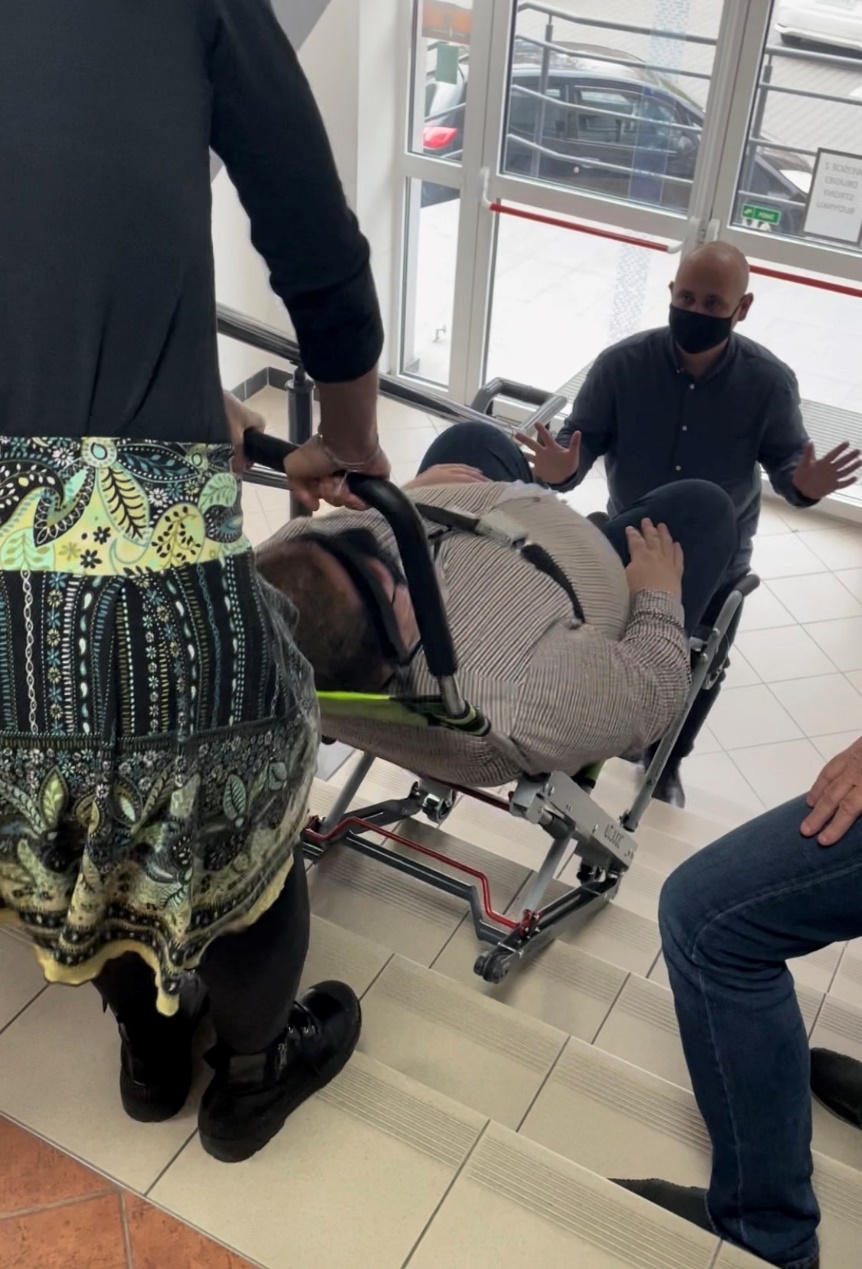 drużyna obrony cywilnej
systematyczne szkolenia i ćwiczenia
wyznaczone bezpieczne miejsca oczekiwania dla osób ze szczególnymi potrzebami
krzesła ewakuacyjne
Oznakowanie schodów i szklanych powierzchni
Klamki w oknach
w każdym pomieszczeniu co najmniej jedna klamka na obniżonej wysokości
klamka kontrastuje z ramą okna
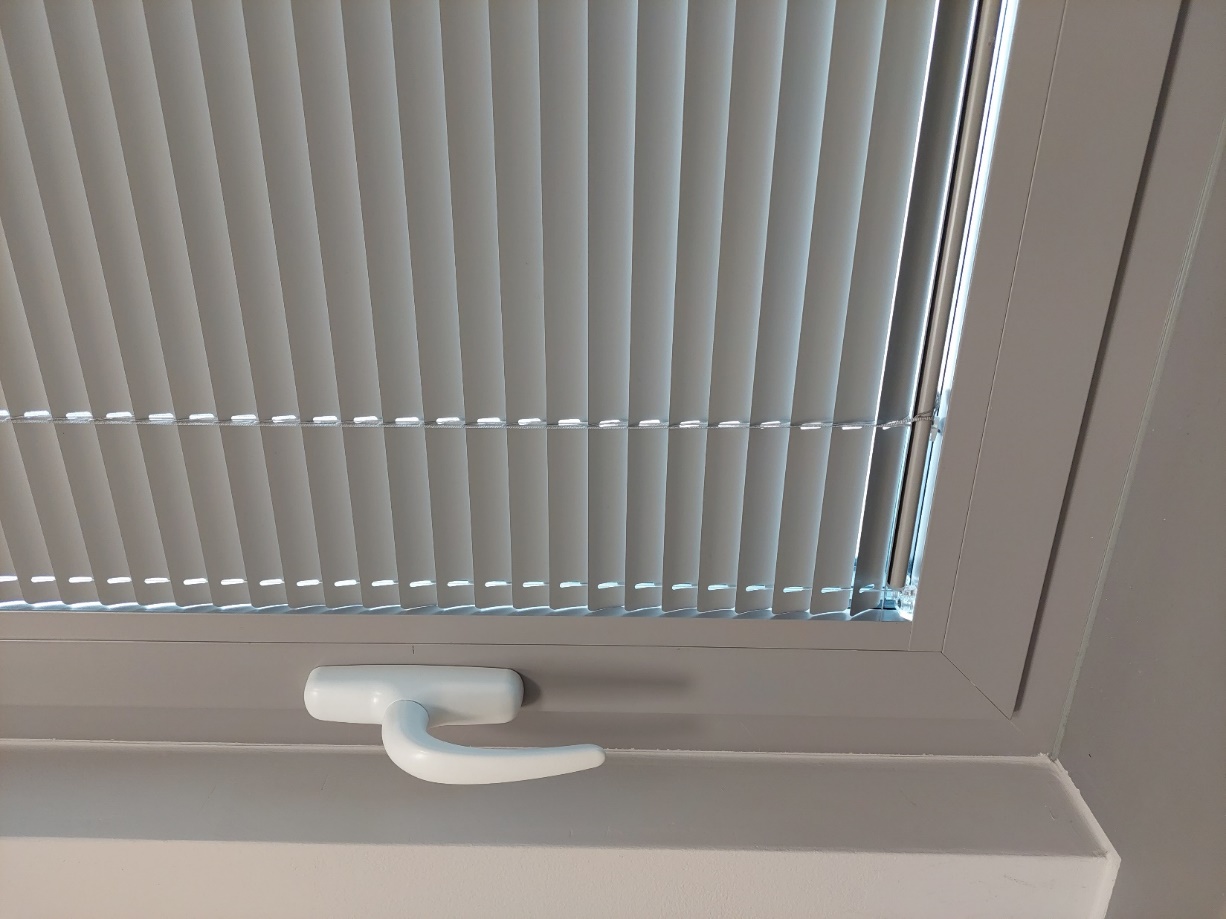 Inne udogodnienia
Dziękuję za uwagę